Reusable maps and graphs from ECDC Communicable Disease Threats ReportWeek 33, 2020
You are encouraged to reuse our maps and graphs for your own purposes and free to translate, provided the content is not altered and the source is acknowledged.
Distribution of COVID-19 cases*, ¥ in accordance with the applied case definitions in the affected countries, as of 14 August 2020
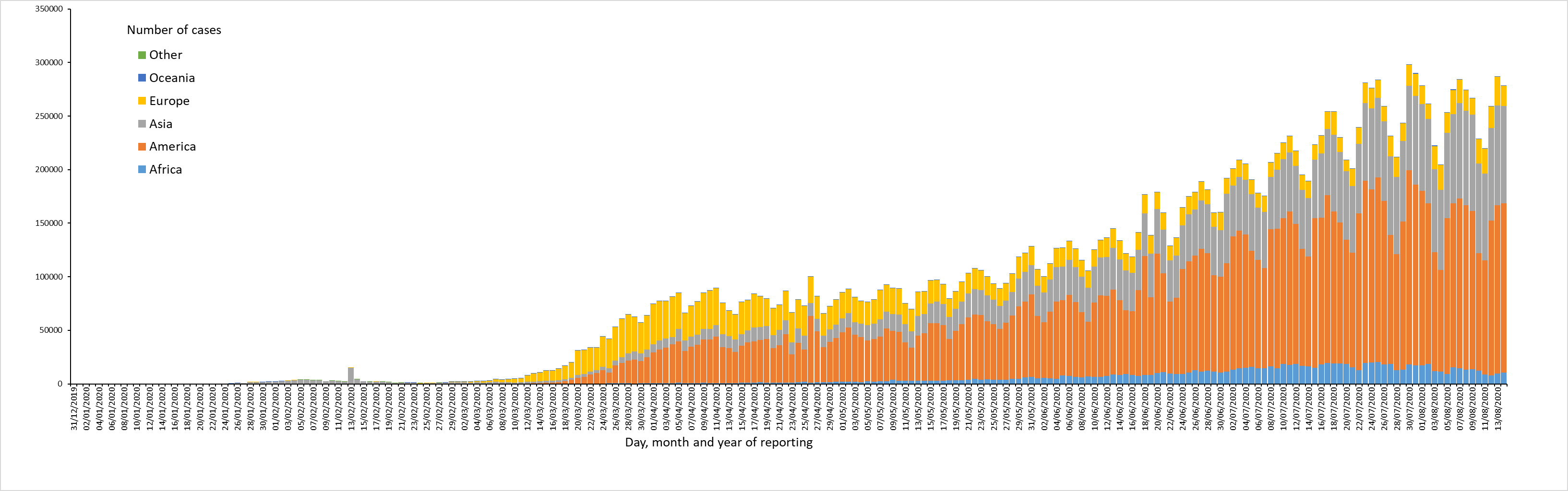 * Spain: Since 11 May, the frequency of reporting from regional level to national level has changed. This may lead to possible discrepancies in cases and death numbers due to data validation. This discrepancy could persist for several days. The cases reported in this table for Spain include cases from the previous 7 days with available data at the time of data collection.
¥ On 10 August 2020, the United Kingdom reported less cumulative deaths. This is due to revisions in historical data. On 13 August 2020, the United Kingdom did not report cumulative cases and deaths due to technical difficulties. Data will be updated as soon as it is made available.
2
Distribution of COVID-19 deaths*,#,¥,§,° worldwide, as of 14 August 2020
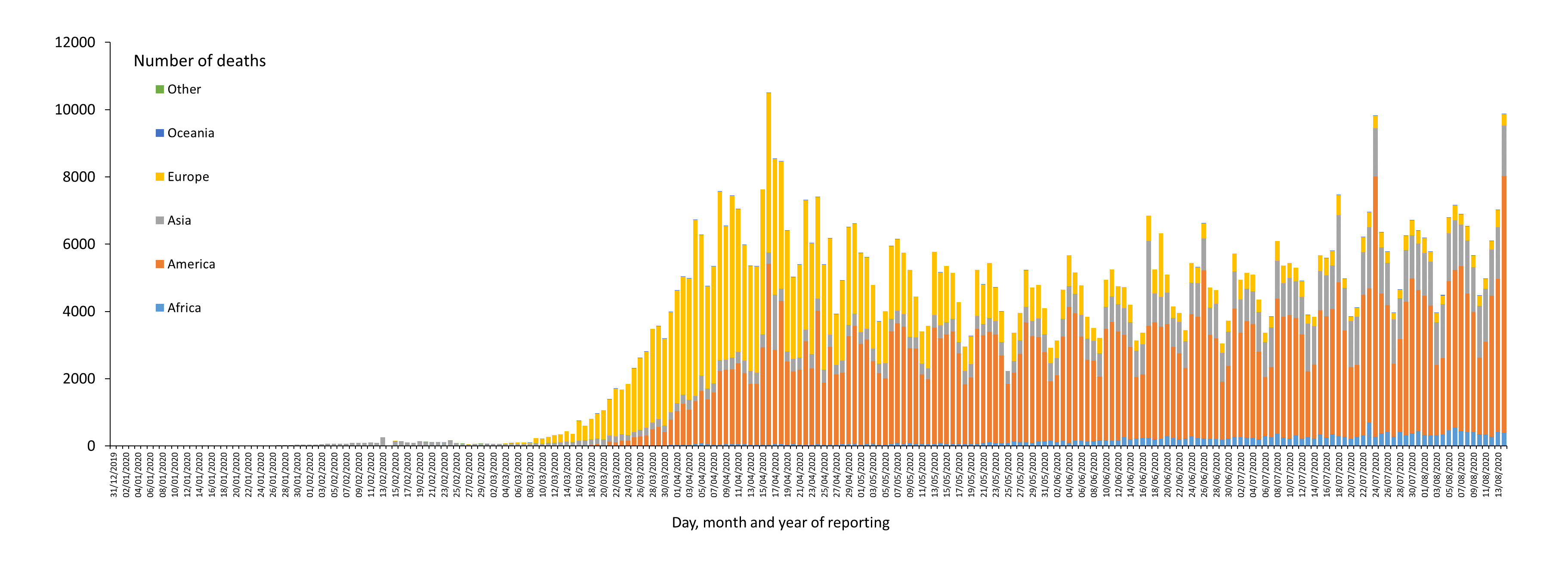 * According to media, the increase in deaths in Asia on 17 June is attributable to an increase in India as a result of a data reconciliation process in several states. https://timesofindia.indiatimes.com/india/2k-more-covid-deaths-cases-rise-to-3-5-lakh/articleshow/76415524.cms
# Spain: Since 11 May, the frequency of reporting from regional level to national level has changed. This may lead to possible discrepancies in cases and death numbers due to data validation. This discrepancy could persist for several days. The cases reported in this table for Spain include cases from the previous 7 days with available data at the time of data collection. On 12 August 2020, Spain retro corrected the cumulative number of deaths leading to a negative increase of deaths.
¥ On 18 July, the increase in deaths is partly attributable to changes in the reporting system for Chile and Kyrgyzstan.
§ On 24 July, the increase in deaths is partly attributable to the inclusion of deaths by Peru (from March to the end of June) which were previously not reported.
° On 10 August 2020, the United Kingdom reported less cumulative deaths. This is due to revisions in historical data. On 13 August 2020, the United Kingdom did not report cumulative cases and deaths due to technical difficulties. Data will be updated as soon as it is made available.
3
Distribution of laboratory-confirmed cases*, COVID-19 in EU/EEA and the UK, as of 14 August 2020
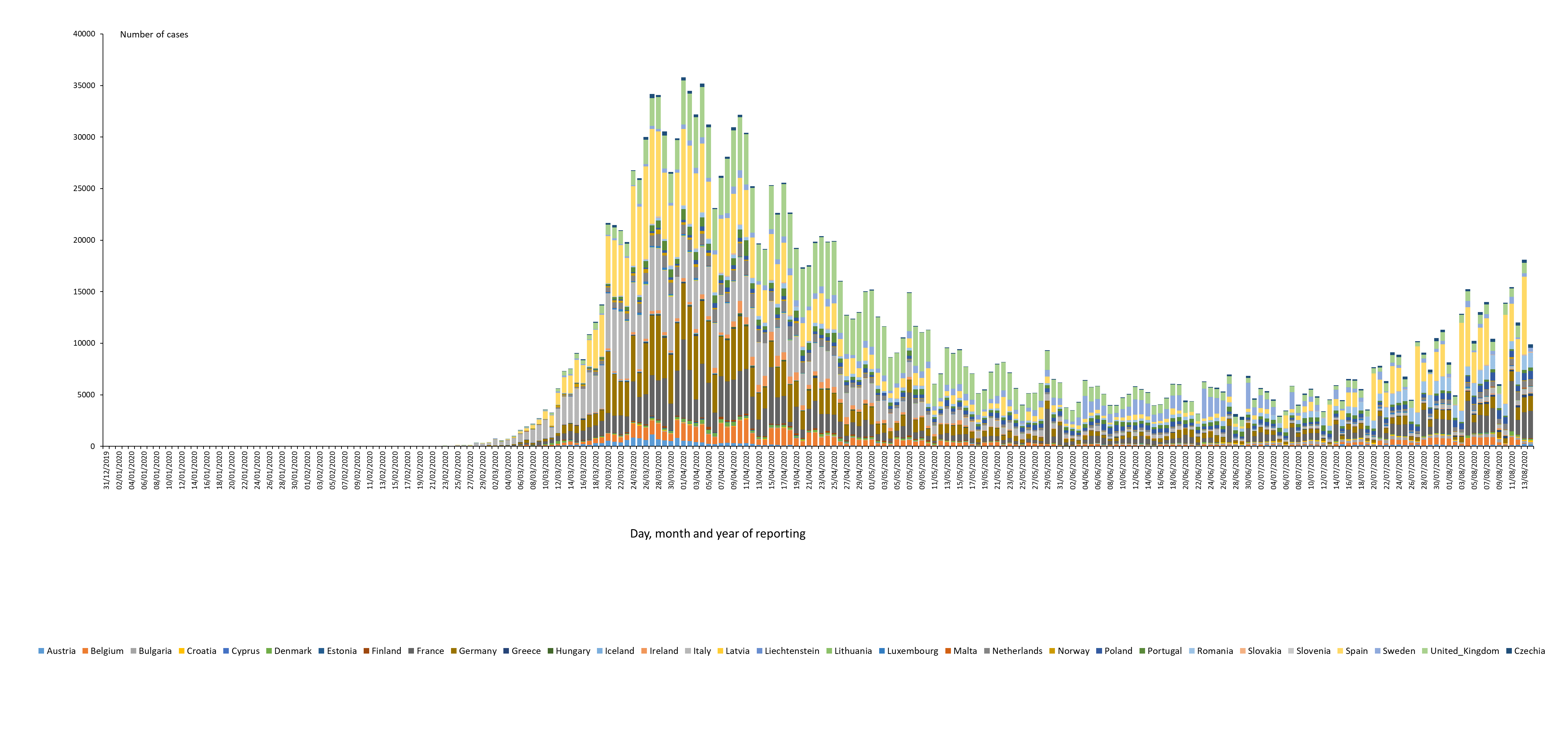 * Spain: Since 11 May, the frequency of reporting from regional level to national level has changed. This may lead to possible discrepancies in cases and death numbers due to data validation. This discrepancy could persist for several days. The cases reported in this table for Spain include cases from the previous 7 days with available data at the time of data collection. On 12 August 2020, Spain retro corrected the cumulative number of deaths leading to a negative increase of deaths.
# On 10 August 2020, the United Kingdom reported less cumulative deaths. This is due to revisions in historical data. On 13 August 2020, the United Kingdom did not report cumulative cases and deaths due to technical difficulties. Data will be updated as soon as it is made available.
4
Geographic distribution of 14-day cumulative number of reported COVID-19 cases per 100 000 population, worldwide, as of 14 August 2020
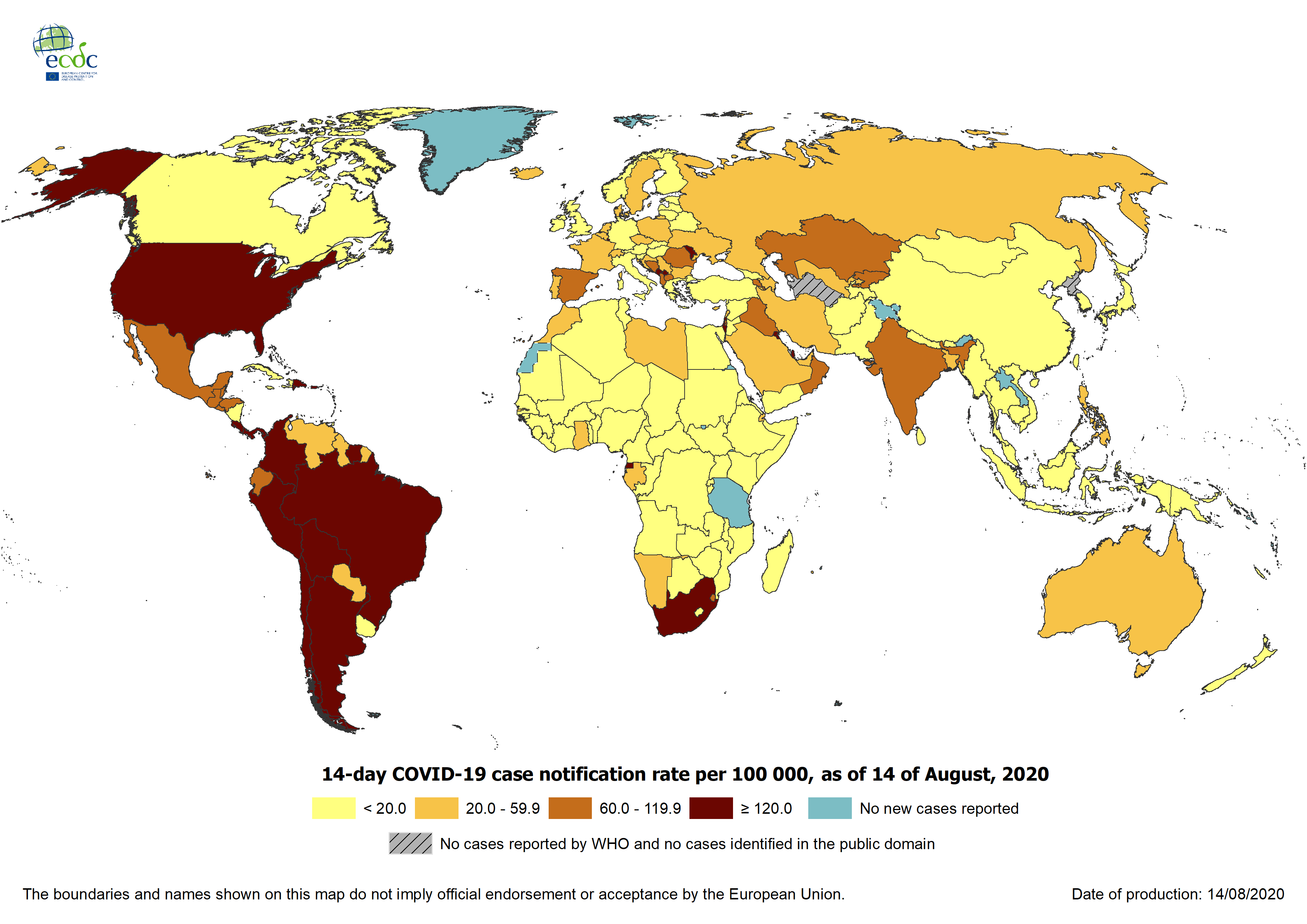 14-day notification rates and trends are collected using epidemic intelligence from various sources and are affected by the testing strategy, laboratory capacity and the effectiveness of surveillance systems. As all of these factors can differ greatly between countries, ECDC does not recommend using notification rates to directly compare countries. Particular caution is needed when interpreting reported rates from areas with small populations where small changes in numbers of reported cases can have a big impact on the notification rate. In addition, retrospective adjustment of data by reporting authorities is possible. Negative counts of new cases can arise if countries or subnational areas report cumulative totals that are lower than those reported previously, which can affect the presentation of data in maps and time-series plots.
5
11th outbreak: Ebola virus disease case distribution in Equateur Province, Democratic Republic of the Congo, as of 11 August 2020
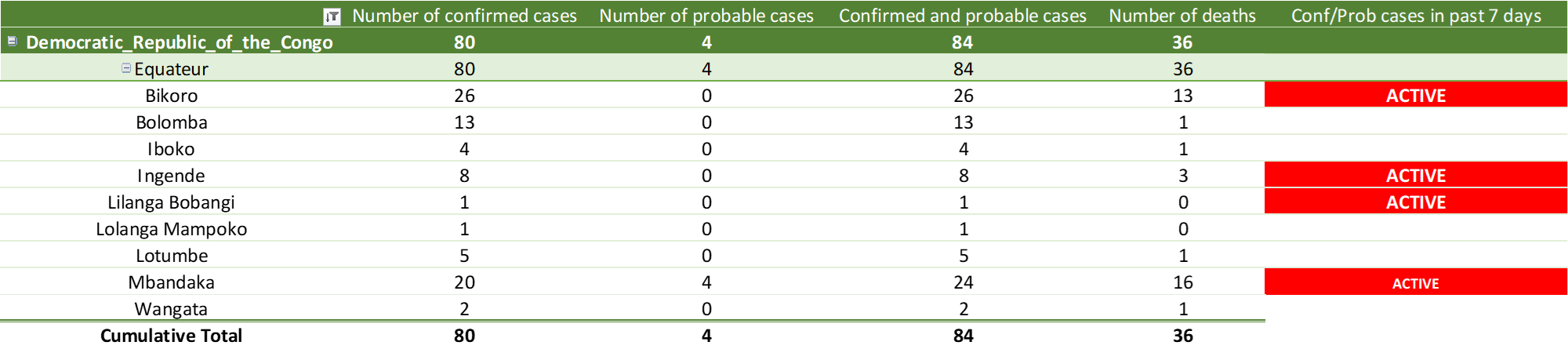 6
11th outbreak: distribution of confirmed and probable cases of Ebola virus disease by week of reporting in Equateur Province, Democratic Republic of the Congo, as of 11 August 2020
7
11th outbreak: geographical distribution of confirmed and probable cases of Ebola virus disease, Equateur Province, Democratic Republic of the Congo, 
as of 11 August 2020
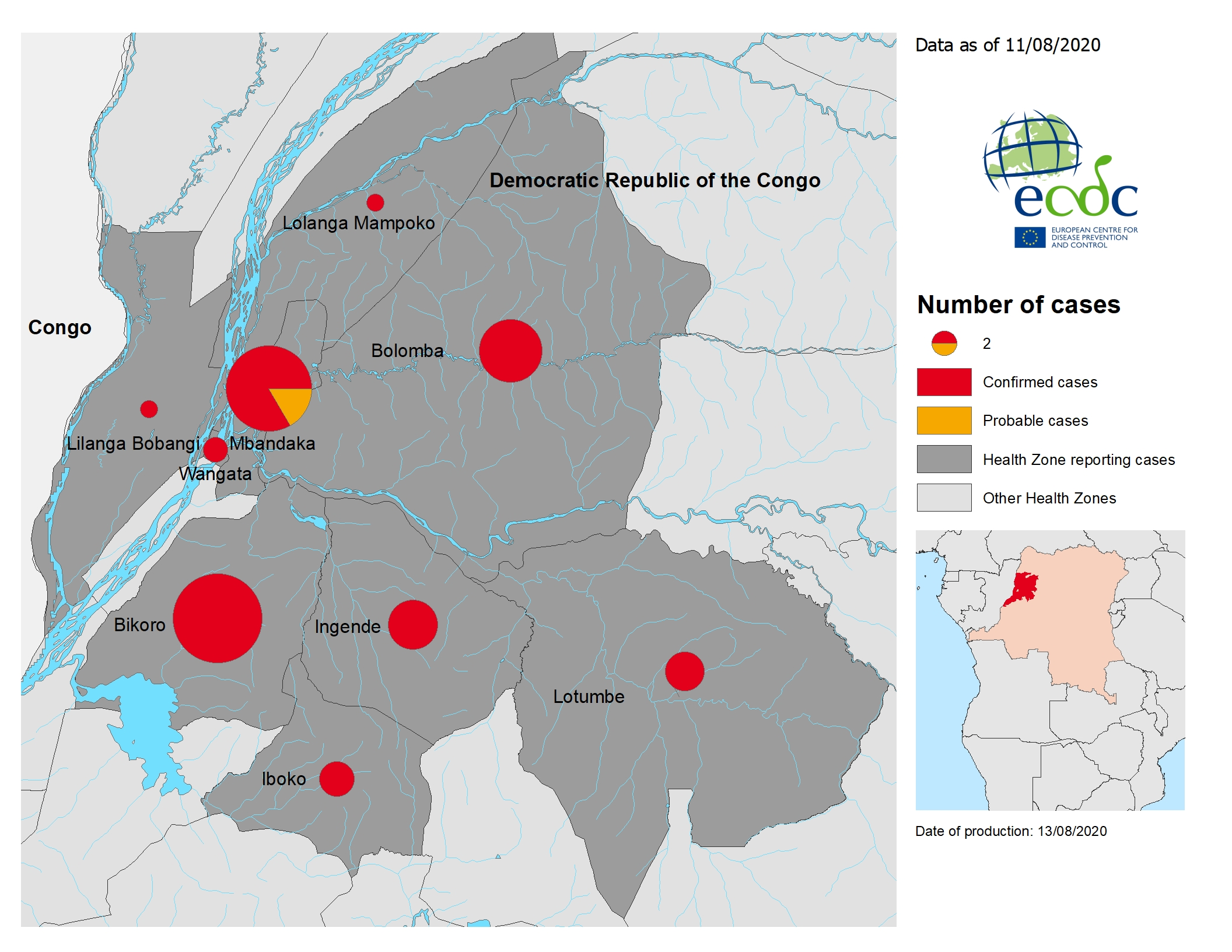 8
Distribution of West Nile virus infections in humans by affected areas in the EU/EEA countries and EU neighbouring countries, as of 13 August 2020
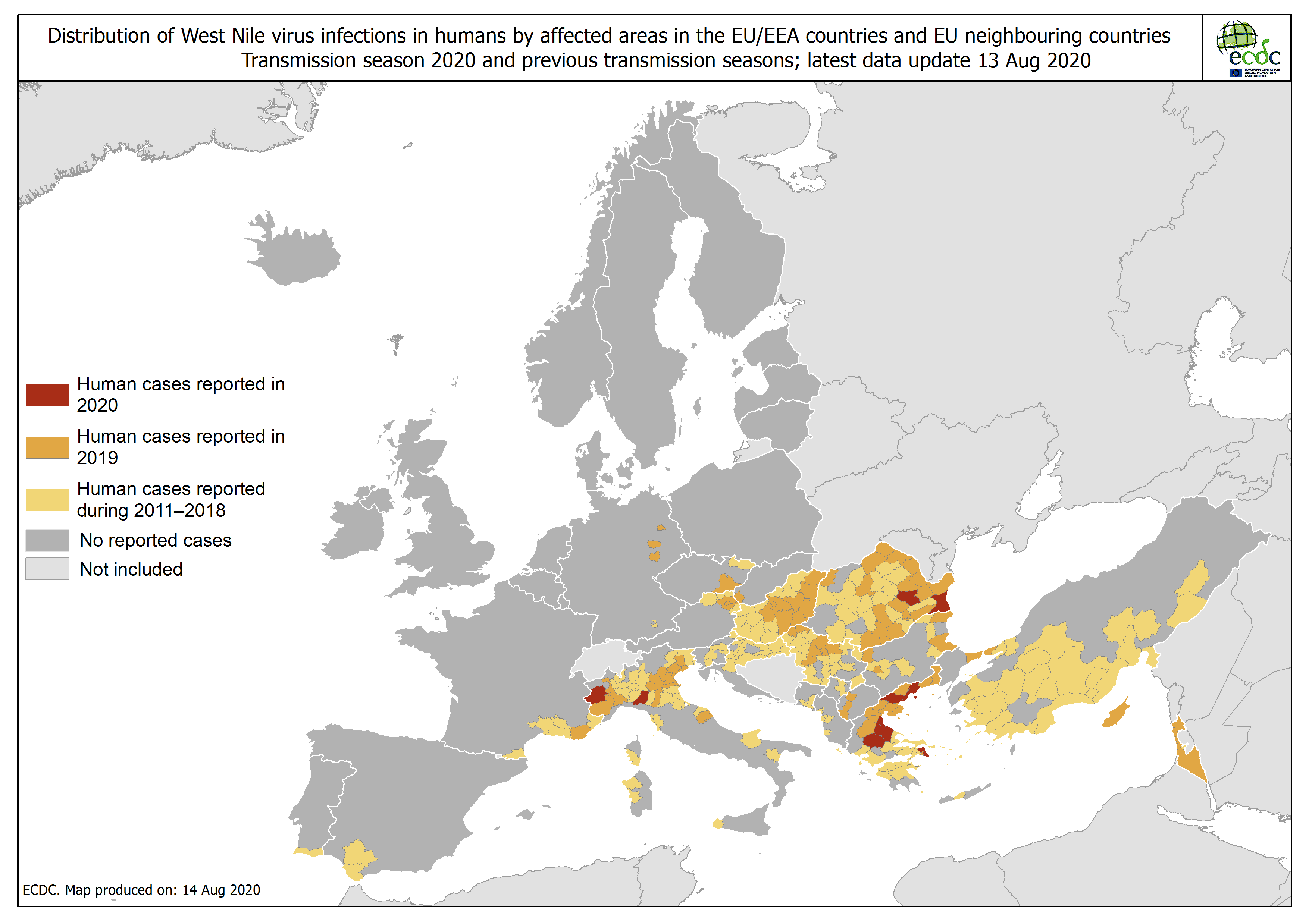 9
Distribution of West Nile virus infections in humans by affected areas in the EU/EEA countries and EU neighbouring countries, as of 13 August 2020
10
Distribution of West Nile virus infection outbreaks among equids and/or birds in the EU, as of 13 August 2020
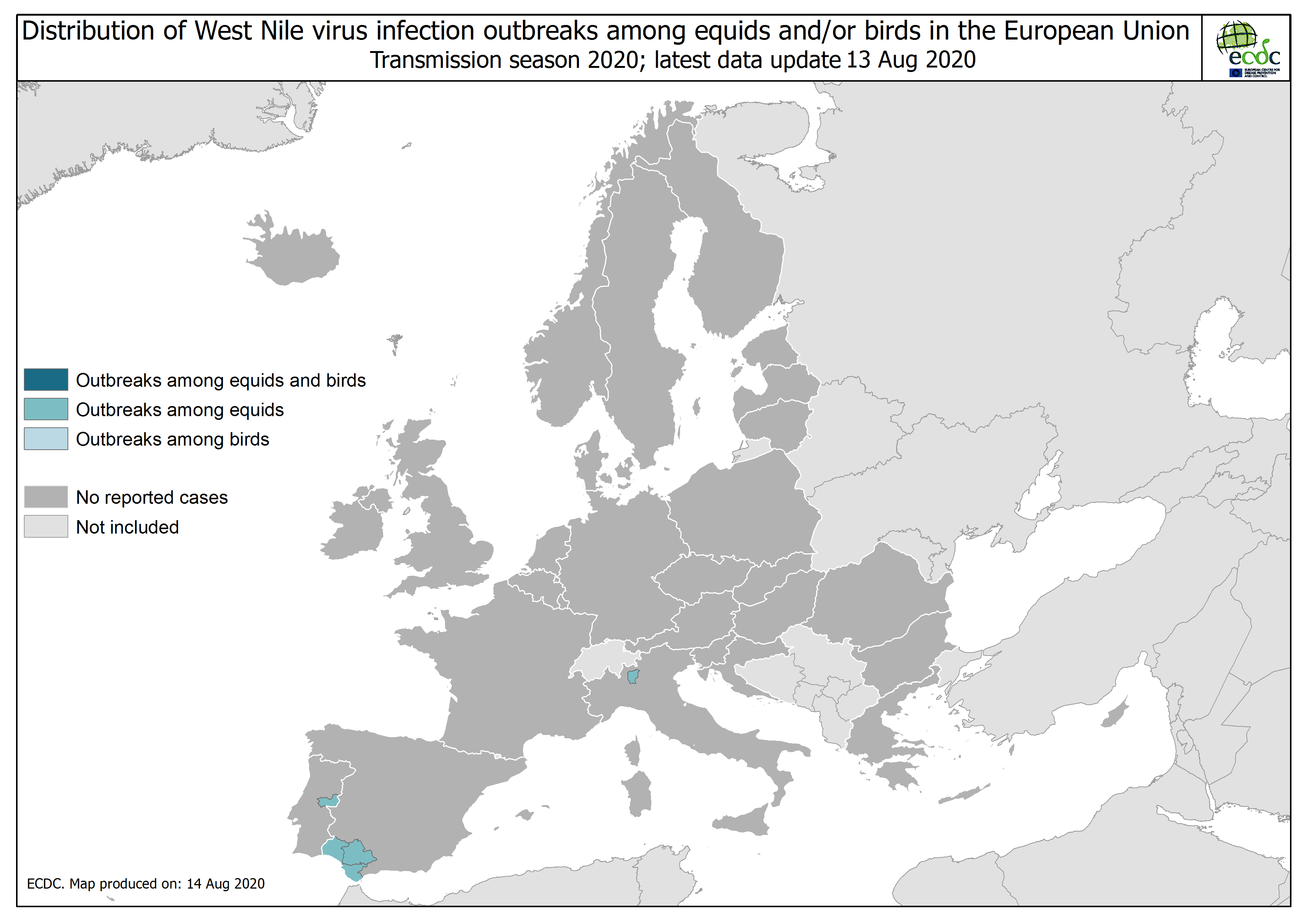 11
Distribution of West Nile virus infections among humans and outbreaks among equids and/or birds in the EU, as of 13 August 2020
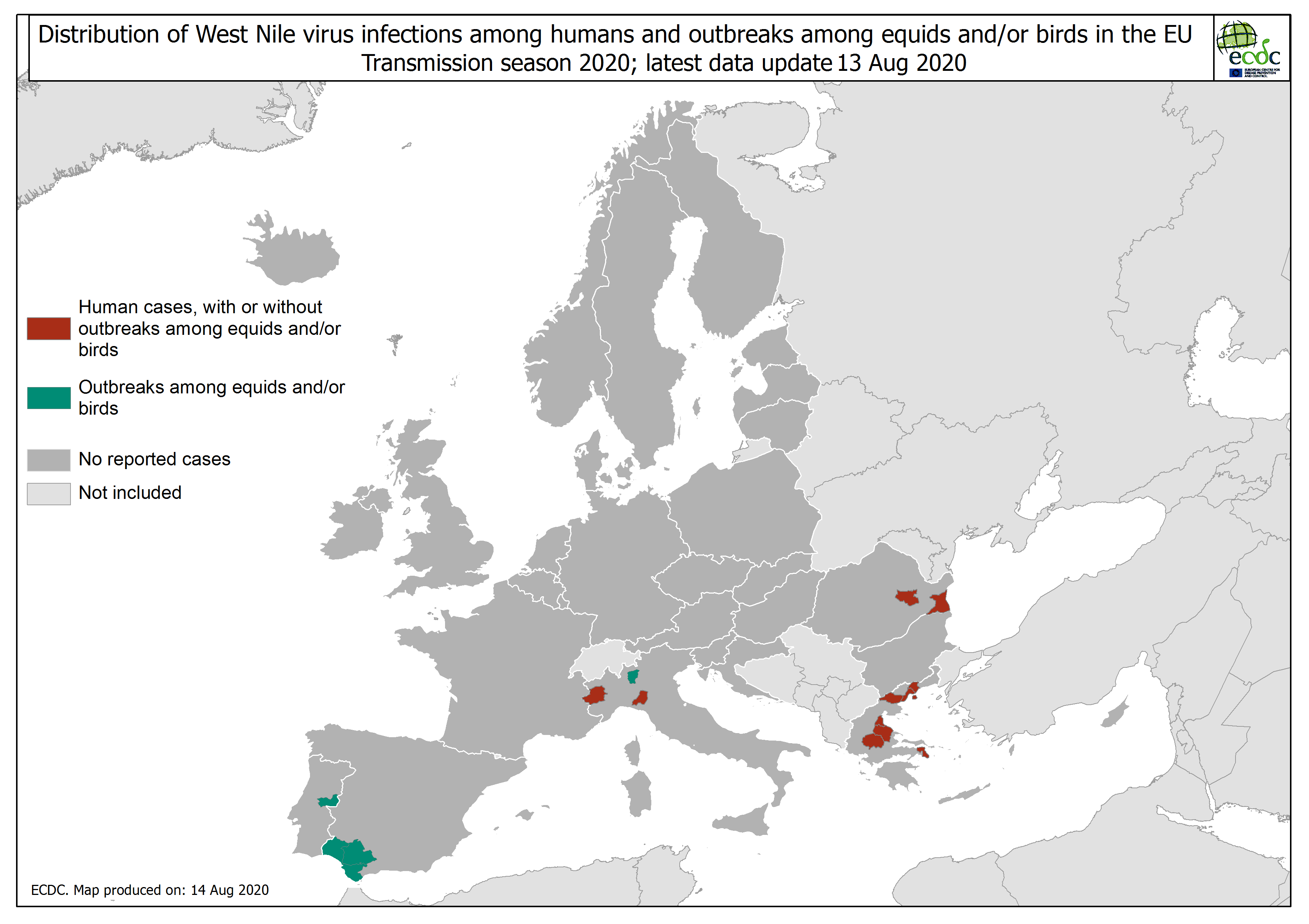 12